Macroeconomic Theory
Financial Markets
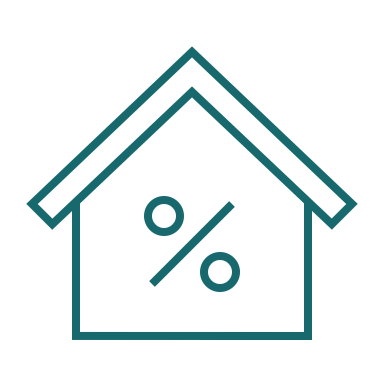 So what does determine interest rates?
And how do they affect GDP?
Central Banking
01
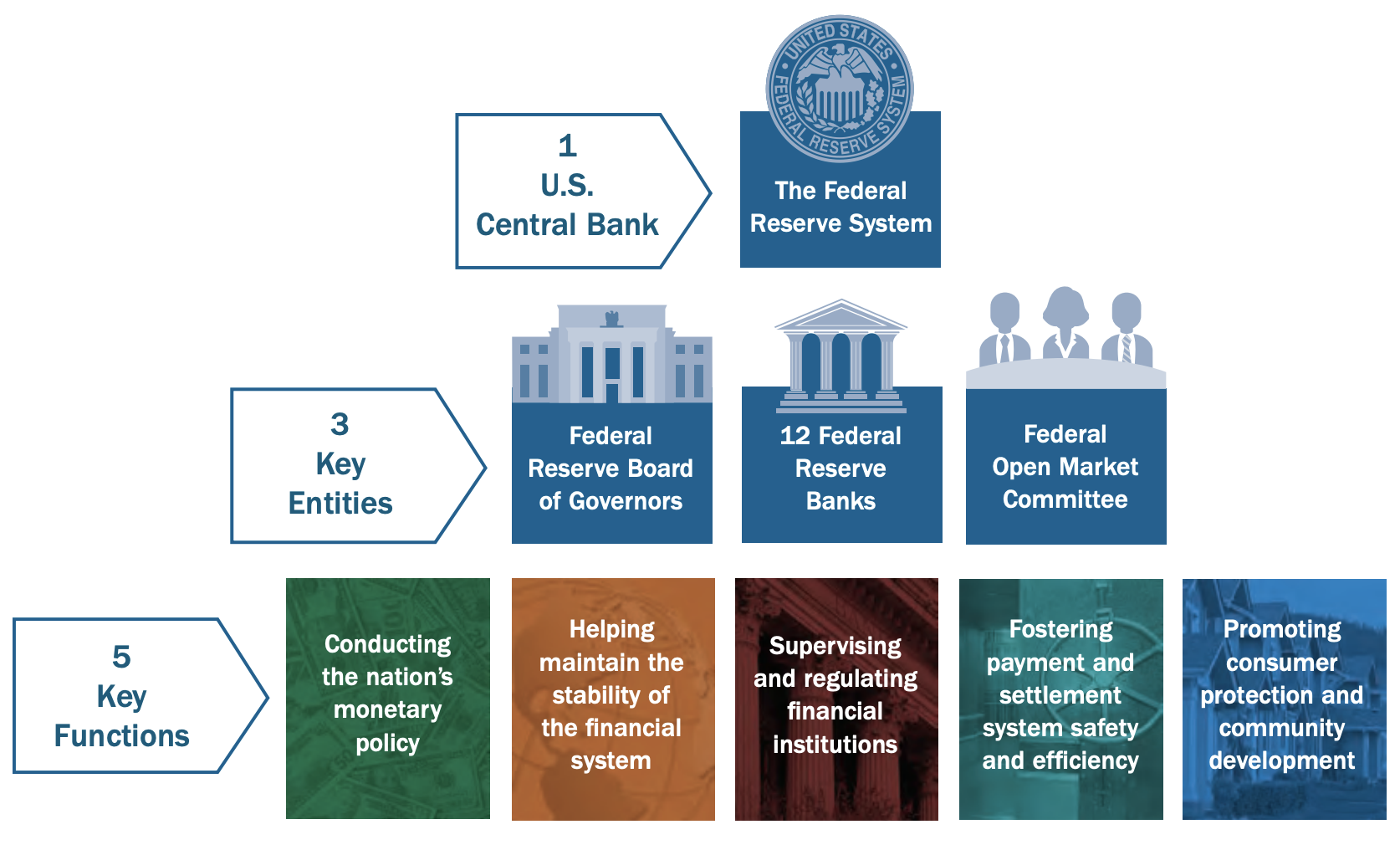 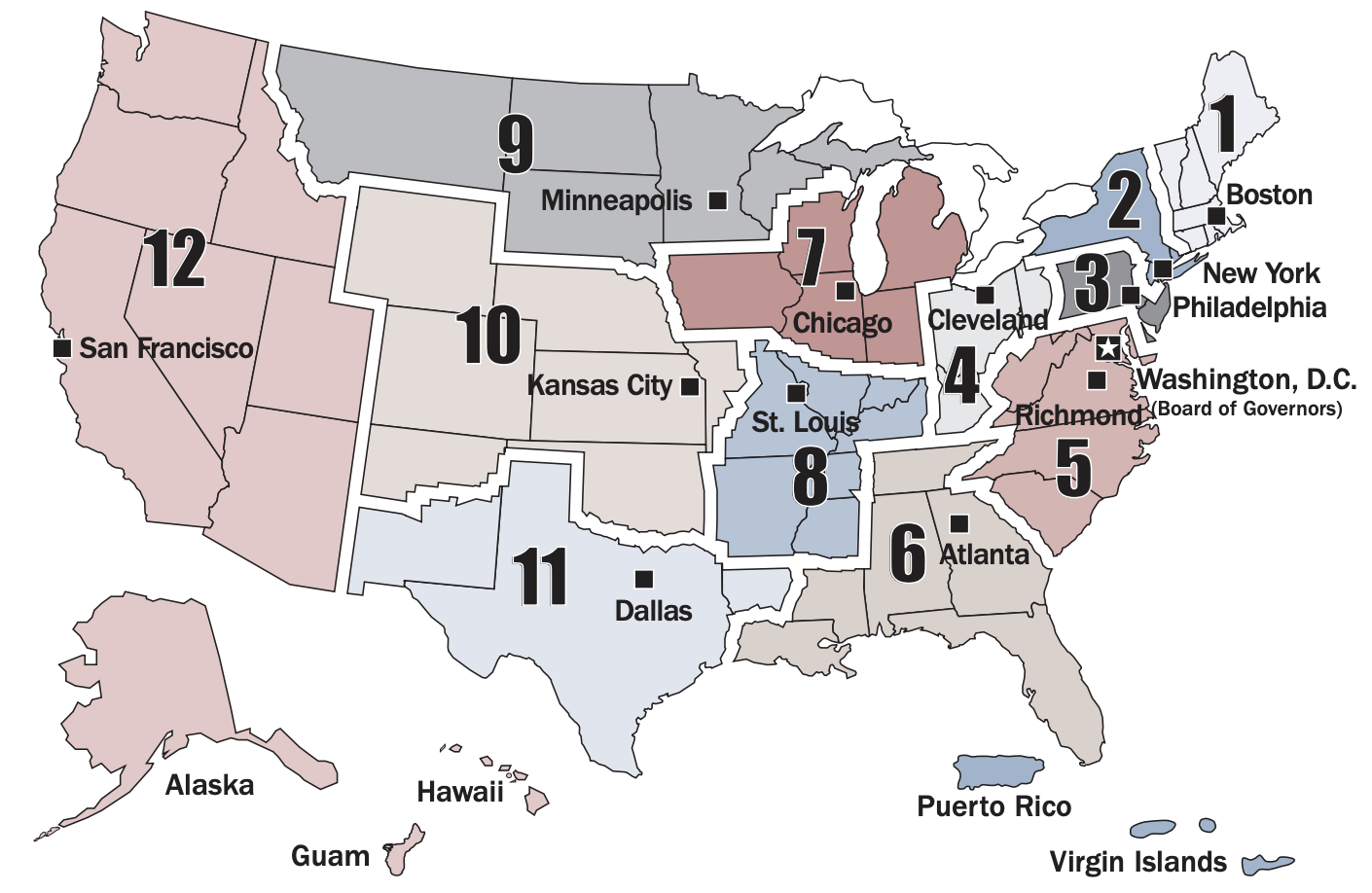 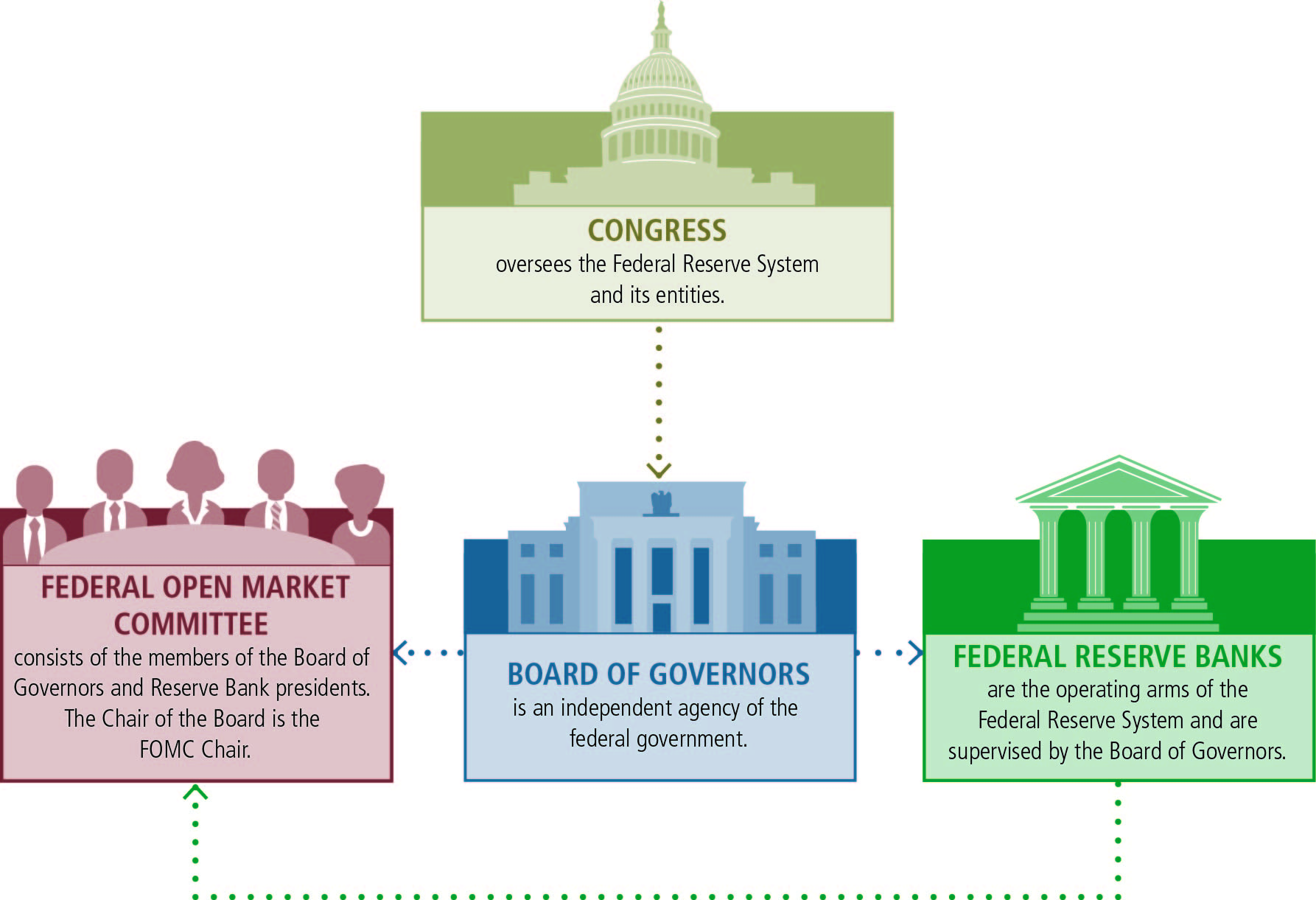 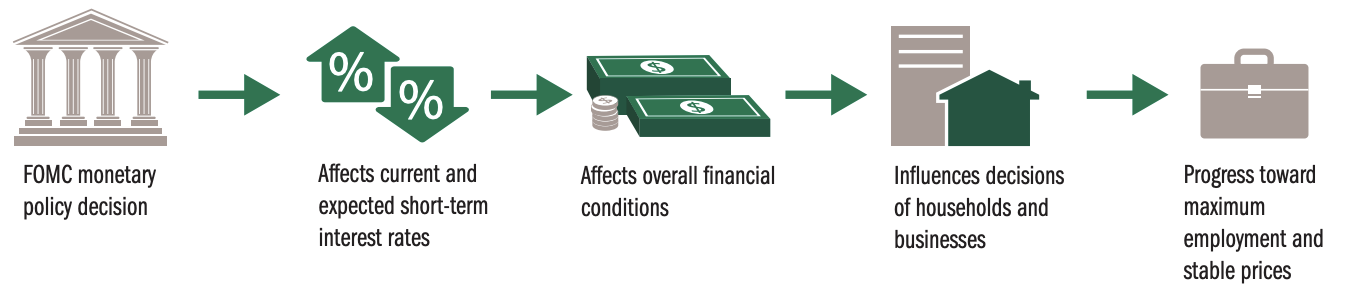 The FOMC and policy making
The Federal Open Market Committee (FOMC) is the Federal Reserve committee that sets U.S. interest rates.
It consists of the Fed governors and the district bank presidents.
The FOMC Meetings
Each member of the FOMC must be prepared to answer three questions at each meeting:
What are your forecasts for the U.S. economy?
What are the right policy choices given the economic outlook?
How should the Fed communicate its plans effectively to the public?
Review of Fed Structure
The Federal Reserve is responsible for setting monetary policy in the United States.
The Fed uses interest rates as a tool to influence the economy.
The Fed is largely independent from political pressure, but it is subject to government oversight.
Monetary policy decisions are made at the FOMC.
Dual Mandate
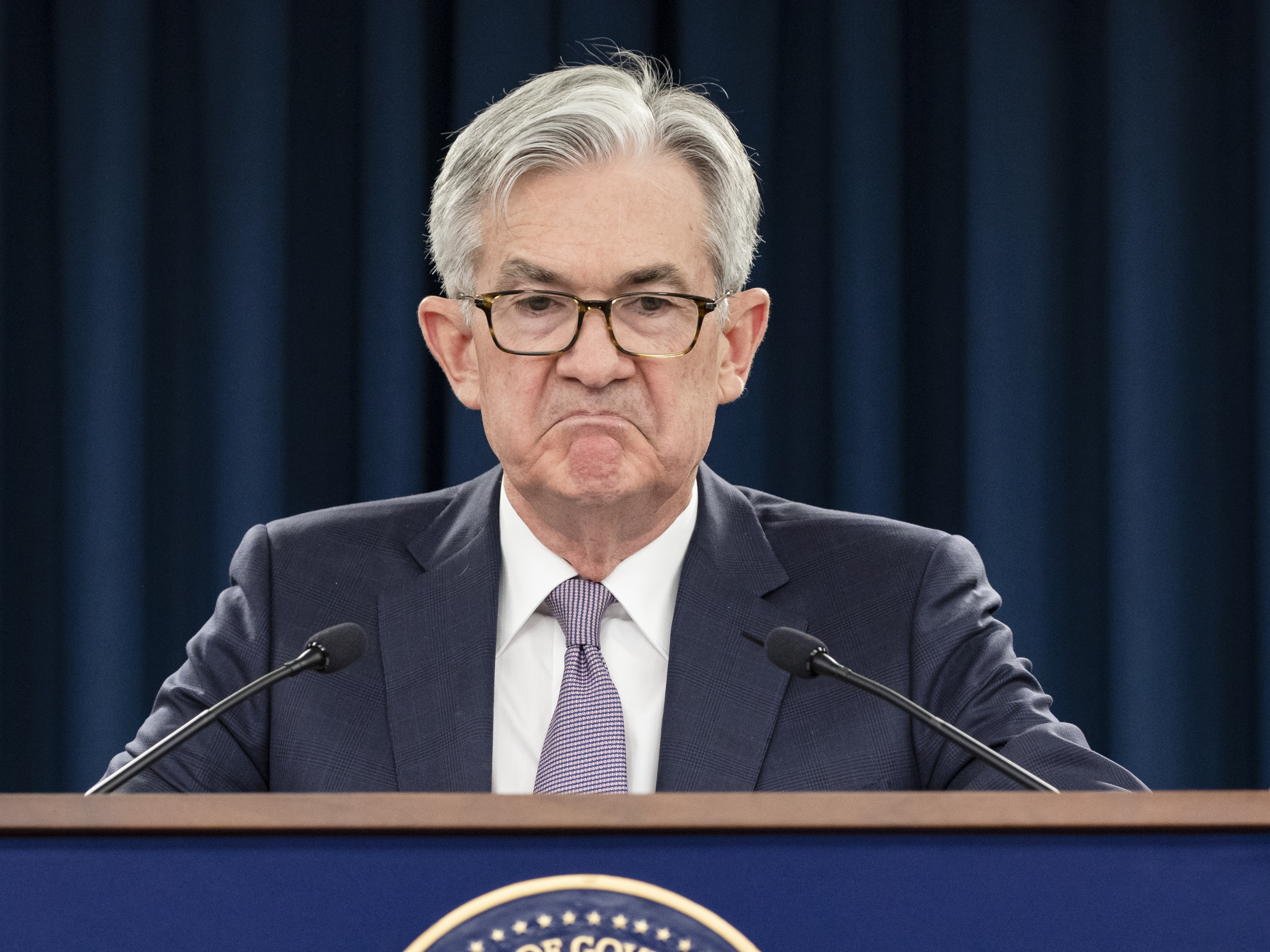 Right now the Fed interprets the goal of price stability as conflicting with the goal of maximum employment
The Dual Mandate
The Fed’s two goals of stable prices and maximum sustainable employment are called the Fed’s dual mandate.
A publicly stated goal for the inflation rate is called the inflation target.
Price stability means inflation is near or at the Fed’s inflation target.
Hitting the inflation target promotes maximum sustainable employment.
The Dual Mandate
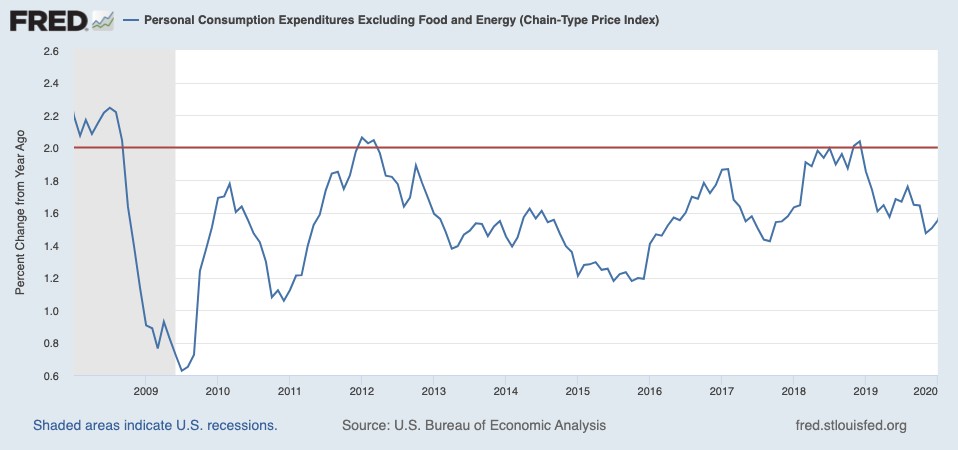 The Dual Mandate
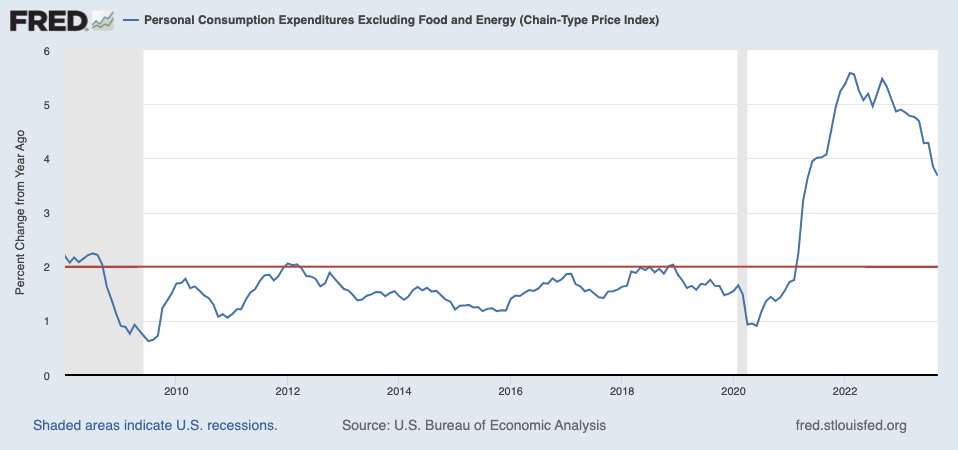 Why not target zero?
The Fed does not target zero inflation because
inflation greases the wheels of the labor market.
the Fed can lower real interest rates when inflation is above zero.
a 0% inflation target runs the risk of deflation.
measured inflation may be overstated.
How the Fed chooses the interest rate
The Fed starts with the neutral real interest rate.
The Fed targets the nominal interest rate when trying to influence the real interest rate.
The Fed compares inflation with its inflation target.
The Fed looks at the output gap.
How the Fed chooses the interest rate
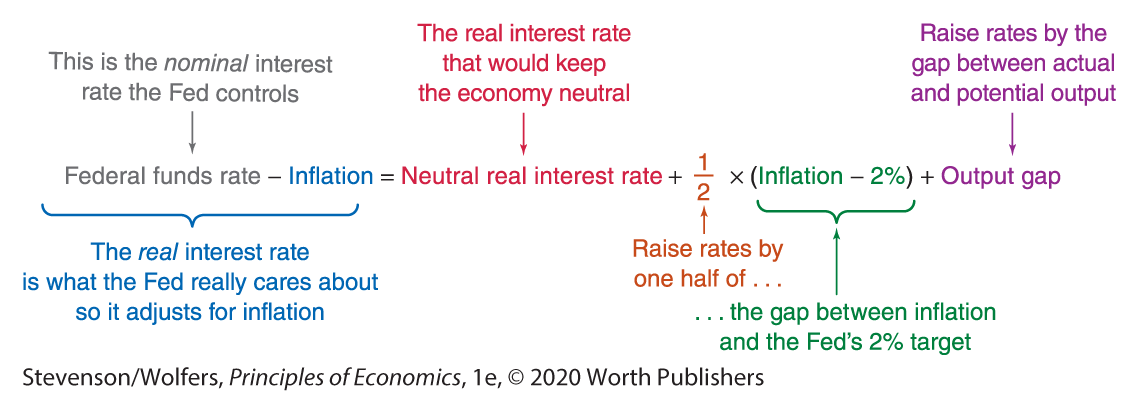 Federal Funds Rate
The federal funds rate is the interest rate that banks charge each other for overnight loans.
Prior to 2008: Expansionary Policy
Trading Desk purchases government securities, such as Treasury bonds, and Fed deposits funds into the bank accounts of the sellers.

That payment becomes part of the reserve balances that commercial banks hold at the Fed; this increases the amount of funds that banks have available to lend.

This injection of reserves into the banking system puts downward pressure on the federal funds rate, which then puts downward pressure on other interest rates
Prior to 2008: Contractionary Policy
Trading desk sells some of the government securities it holds, buyers pay from their bank accounts. This shrinks the funds that banks have available to lend.

That creates upward pressure on the federal funds rate, since banks have fewer reserves available to lend and will charge more to lend them.

As the federal funds rate increases, so do other rates.
The global financial crisis was so severe that the federal reserve pumped enough reserves to drive the Federal Funds rate to zero… and then some.

We are now in an “ample reserves” scenario so traditional policy won’t work

In fact, there are no longer any reserve requirements
Two Key Tools
Overnight Reverse Repurchase Agreement: 
	the Desk sells securities to a counterparty subject to an 	agreement to repurchase the securities at a later date


Interest on Reserve Balances
	The Fed pays interest on reserve balances
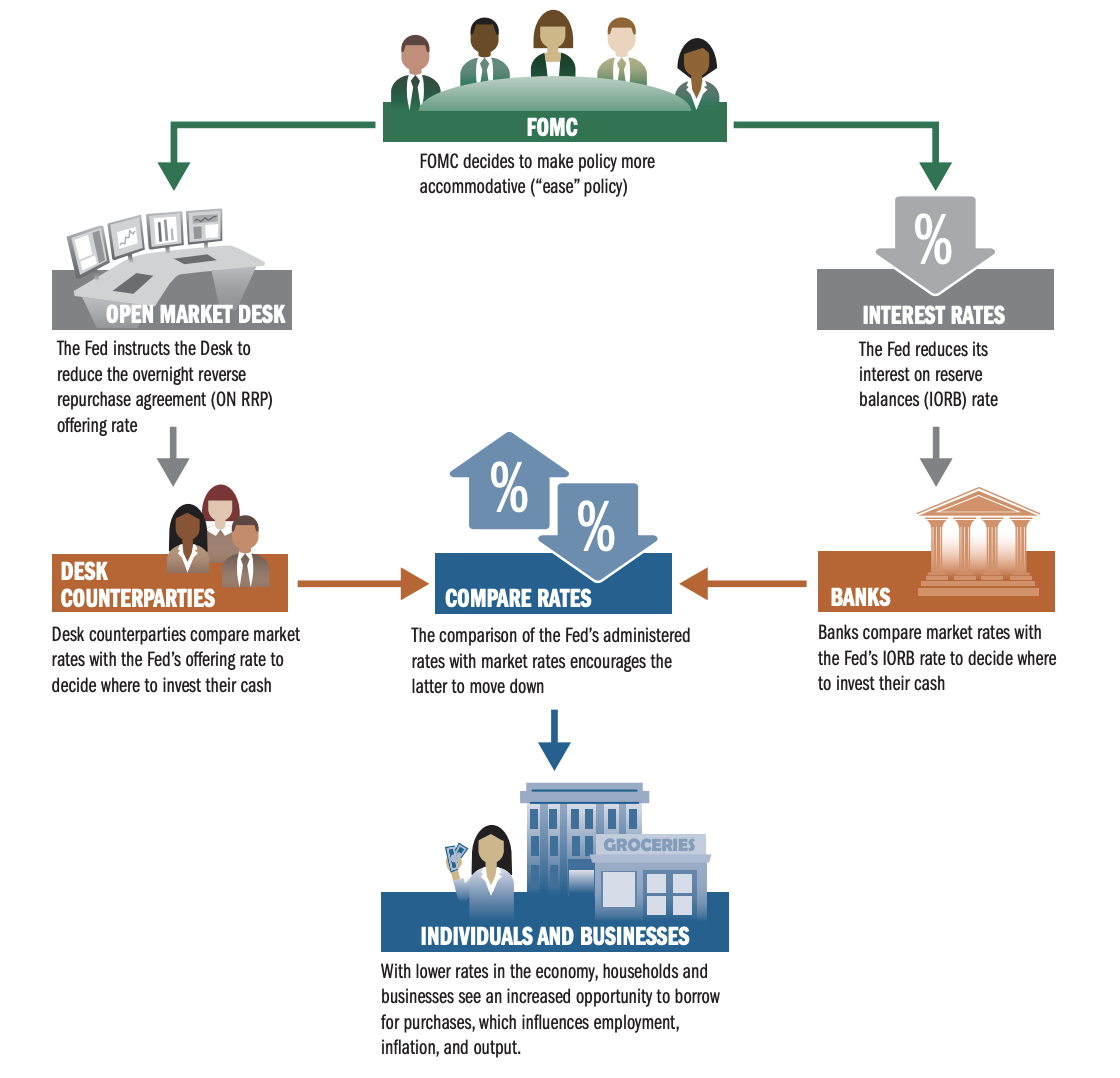 The Ripple Effect
A change in the federal funds rate percolates through to other interest rates.
Interest rates change the value of consuming today versus tomorrow.
Interest rates change the value of the U.S. dollar.
The Ripple Effect
A change in the federal funds rate percolates through to other interest rates.
Interest rates change the value of consuming today versus tomorrow.
Interest rates change the value of the U.S. dollar.
“The Fed’s current plan is to increase unemployment by 1 percent over the next year, throwing 1.6 million people out of work. 

If the link between labor market conditions and prices is not as tight as they think, that’s a lot of suffering being inflicted for no reason..” 
– Mason (2023)
Additional Interest Rates
03
Beyond the Fed
Beyond the key interest rates the Fed determines… how are interest rates set? 

This requires a little primer on risk premia
Risk Premia
The federal funds rate, set by the Fed, is effectively a risk-free short term interest rate

Government bonds also serve as a risk free rate at longer maturities
The extra interest that lenders charge to account for the risk of loaning money is called a risk premium.
Borrower interest rate = Risk-free interest rate + Risk premium
Evaluating Risk
There are multiple types of risk associated with interest rates: 

default risk.
liquidity risk
interest rate risk
risk aversion of lenders
Default Risk
The risk that your loan won’t be repaid is called default risk.
Companies are given credit ratings to help investors assess risk.
Default Risk
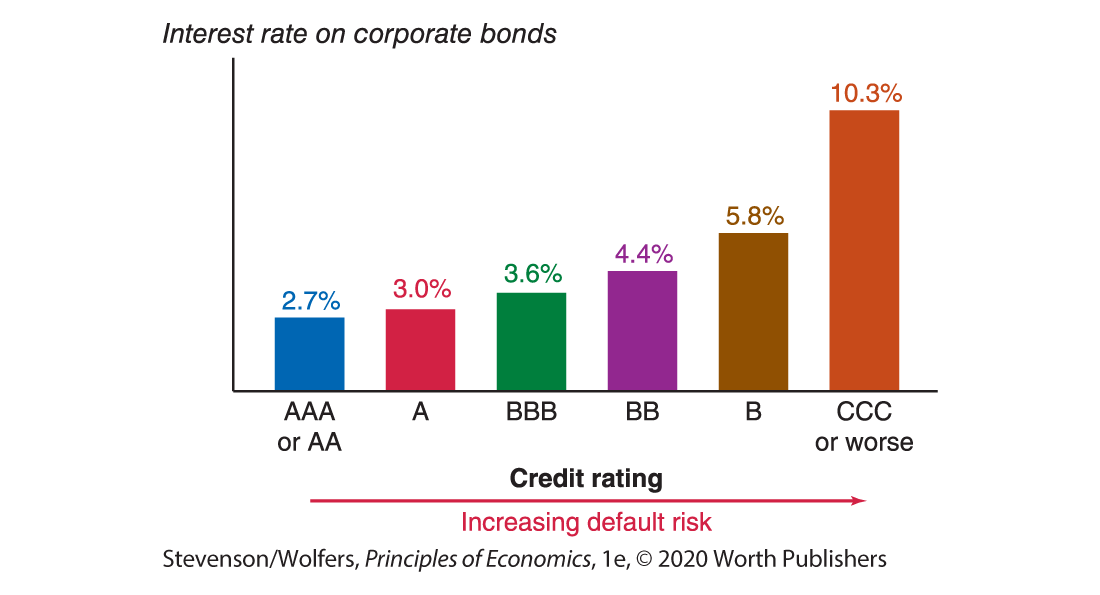 Liquidity Risk
The risk that if you need to sell an asset quickly, you may not be able to get a good price for it is called liquidity risk.

When banks need cash—that is, liquidity—they can usually get it by selling some of their loans to other lenders. Liquidity risk arises when disruptions in financial markets mean that there aren’t any buyers, or there aren’t any willing to pay a reasonable price.
Term Risk
The risk that arises from uncertainty about future interest rates is called term risk.
Tying up your money involves an opportunity cost.
This risk is connected to the length (or term) of the loan.
Risk Aversion
When lenders become more reluctant to take on risk—that is, when they become more risk averse—they’ll only be willing to make a loan if they can charge a higher risk premium.
Recap
The nominal interest rate that actual borrowers face can be thought of as: 

Borrower interest rate = 
Risk-free interest rate + Risk premium
Real Interest Rates
04
Nominal interest rate is the interest rate in terms of dollars.

Real interest rate is the interest rate in terms of a basket of goods.

We must adjust the nominal interest rate to take into account expected inflation.
If the nominal interest rate and expected inflation are not too large, a close approximately to the last equation is:
When expected inflation equals zero, the nominal interest rate and the real interest rate are equal.

Because expected inflation is typically positive, the real interest rate is typically lower than the nominal interest rate.

For a given nominal interest rate, the higher expected inflation, the lower the real interest rate.
The real interest rate (1 − πe) is based on expected inflation, so it is sometimes called the ex-ante (“before the fact”) real interest rate.

The realized real interest rate (1 − π) is called the ex-post (“after the fact”) interest rate.

The zero lower bond of the nominal interest rate implies that the real interest rate cannot be lower than the negative of inflation.
The real interest rate (1 − πe) is based on expected inflation, so it is sometimes called the ex-ante (“before the fact”) real interest rate.

The realized real interest rate (1 − π) is called the ex-post (“after the fact”) interest rate.

The zero lower bond of the nominal interest rate implies that the real interest rate cannot be lower than the negative of inflation.
Final Interest Rate
In the end we will assume that any particular borrower makes decisions based on the real interest rate they face:

Borrower real interest rate = 
Risk-free interest rate + Risk premium – Expected Inflation
Final Interest Rate
Side Note on Banking Crises
05
Bank Balance Sheet Revisited
Assets
Liabilities
100
80
Capital: 20
Capital ratio: Capital/Assets = 20/100 = 20%
Leverage ratio: Assets/Capital = 100/20 = 5
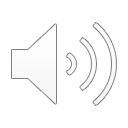 Bank Crises
higher leverage ratio implies a higher expected profit rate, 
but also implies a higher risk of insolvency and bankruptcy.

Liquidity problems can become solvency problems…
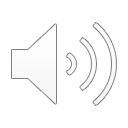 Liquidity and Risk
The lower the liquidity of bank assets means the more difficult they are to sell, the higher the risk of being sold at fire sale prices (prices far below the true value) and the risk that the bank becomes insolvent.

The higher the liquidity of the liabilities (e.g., checkable or demand deposits), the higher the risk of fire sales, and the risk that the bank becomes insolvent and thus faces bank runs.
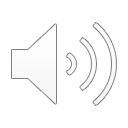 Say investors doubt the value of bank assets and demand to liquidate uninsured short term loans to bank  

Cannot easily call in loans, and therefore must sell loans 

But markets have doubts about these loans so sell at fire sale prices  

Fire sale prices mean assets lower, closer to insolvency and investors want funds back  

More fire sales  

Insolvency
Note that if investors are worried about a class of assets, then the market gets flooded with these at the very same time investors are worried  extreme declines in prices
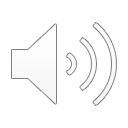 All of this implies that a reduction in the liquidity of assets, combined with demands to liquidate liabilities reduce the willingness and ability of banks to make loans. 


In our model this would be represented as an increase in x.
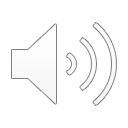 The IS Relation
06
Interest Rates and the Economy
Lower real interest rates boost:
Consumption
Lower reward for saving, lower cost of borrowing (durables)
investment.
Lower opportunity cost, lower cost of borrowing (residential)
- net exports
U.S. dollar cheaper
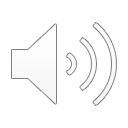 Interest Rates and net exports
A low real interest rate in the United States leads international money managers to send their funds to other countries that offer better returns. 
This means they’ll demand fewer U.S. dollars, leading the dollar to become cheaper. 
This cheaper dollar increases exports and reduces imports.
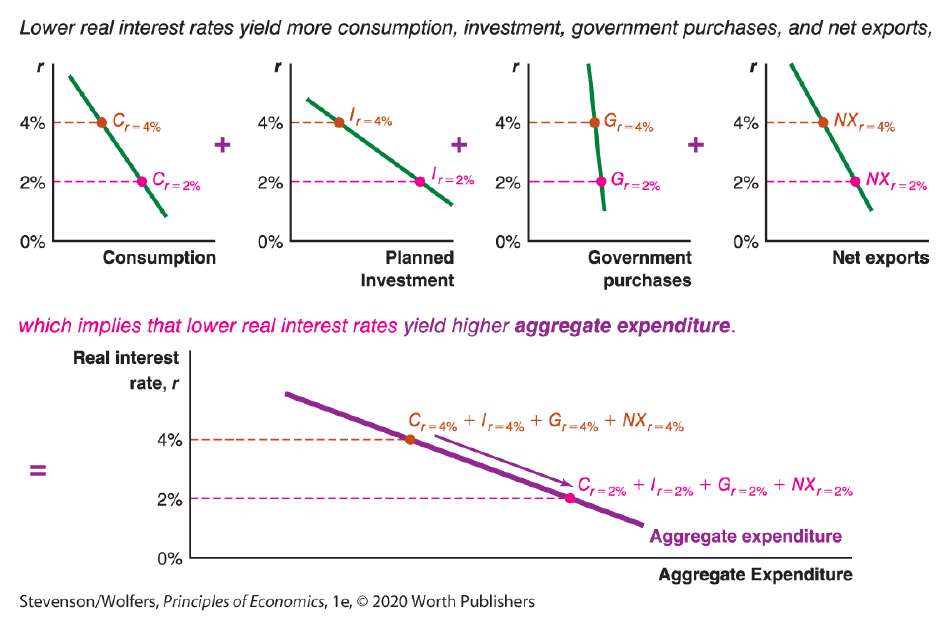 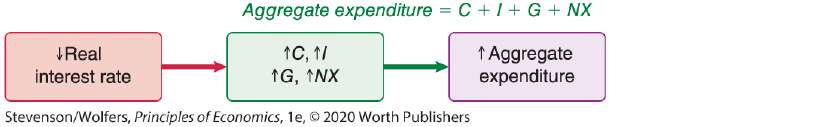 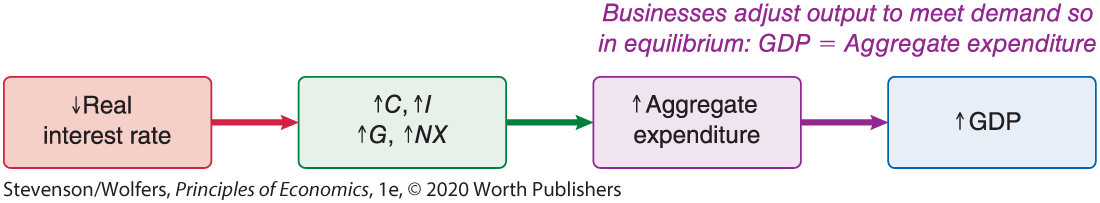 The IS Curve
The IS curve illustrates how lower real interest rates raise spending and hence GDP

For our first go, let’s keep things simple and assume that only investment is sensitive to interest rates
Investment that does not depend on income/sales or interest rate – sometimes thought of as “animal spirits”
Investment that responds to changes in income/sales
Investment that is sensitive to interest rates
The IS curve shows all points of income equilibrium given a particular interest rate
Demand(Z)
Z2 (demand at i2)
At interest rate i1, equilibrium income and demand will be Y1
Z1(demand at i1)
Interest rate (i)
At interest rate i2, equilibrium income and demand will be Y2
i1
i2
IS
Y1
Y2
Interest rate (i)
What happens if autonomous spending increases?
(increase in G, fall in T, increase in b0)
IS2
IS1
Y
Interest rate (i)
What happens if investment becomes more sensitive to the interest rate? 
(increase in b2)
IS2
IS1
Y
Interest rate (i)
What happens if marginal propensity to consume increases?
(increase in c1)
IS2
IS1
Y
The MP Curve
03
Interest rate (i)
The MP curve tells us the rate faced by borrowers
MP1
IS1
Y
Interest rate (i)
MP1
IS1
Y
Interest rate (i)
The MP curve shifts:

- with changes in the risk free rate

- with changes in expected inflation

- with changes in the risk premium
MP1
IS1
Y
Two “loops” 

Multiplier loop
Investment
Fed interest rate
–
+
+
Government Spending
Income
Net Exports
+
+
+
+
Taxes and Transfers
Disposable Income
Consumption
–
+
Two “loops” 

Multiplier loop

Investment loop (accelerator)
Investment
Fed interest rate
–
+
+
Government Spending
Income
Net Exports
+
+
+
+
Taxes and Transfers
Disposable Income
Consumption
–
+
consumption and investment components
IOR and the ON RRP
FOMC increases interest rates
Decrease in Investment
Multiplier effects
Decrease in output/income
Direct effect of lower investment and multiplier effect combined
Particularly residential investment